УСТНО
Уменьши  число на 1, сколько стало?
5	3	4	6	9
8
Уменьши число на 2 и скажи, сколько стало?
10
8
2
4
7
3
Увеличь число на 2 и скажи, сколько стало?
4
5
1
3
8
6
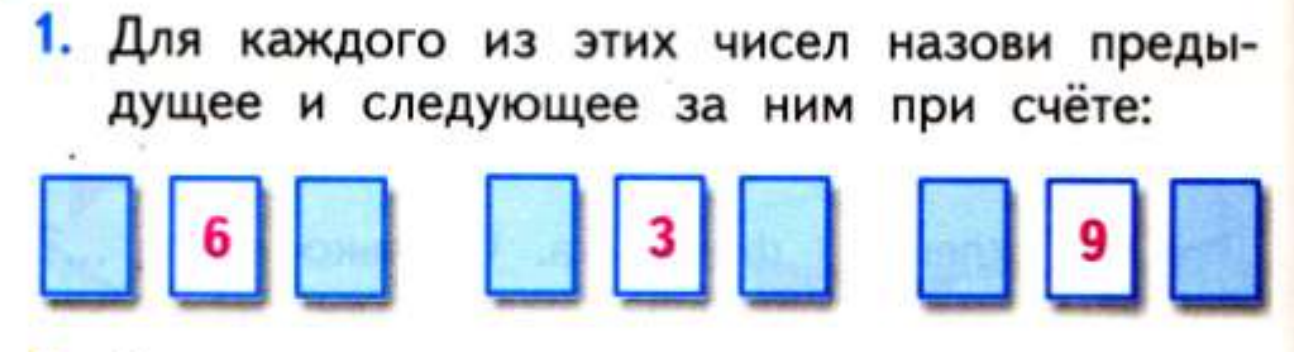 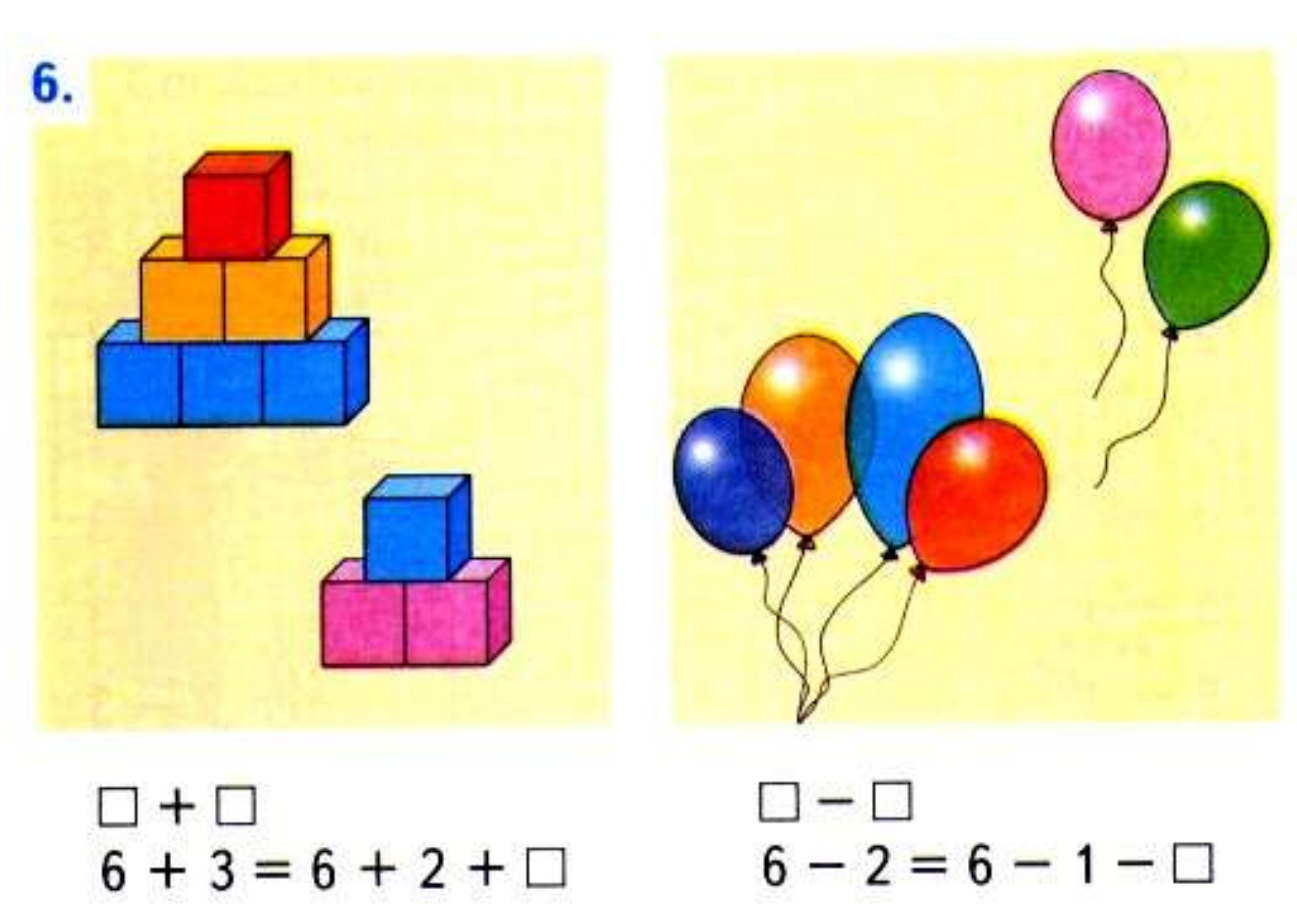 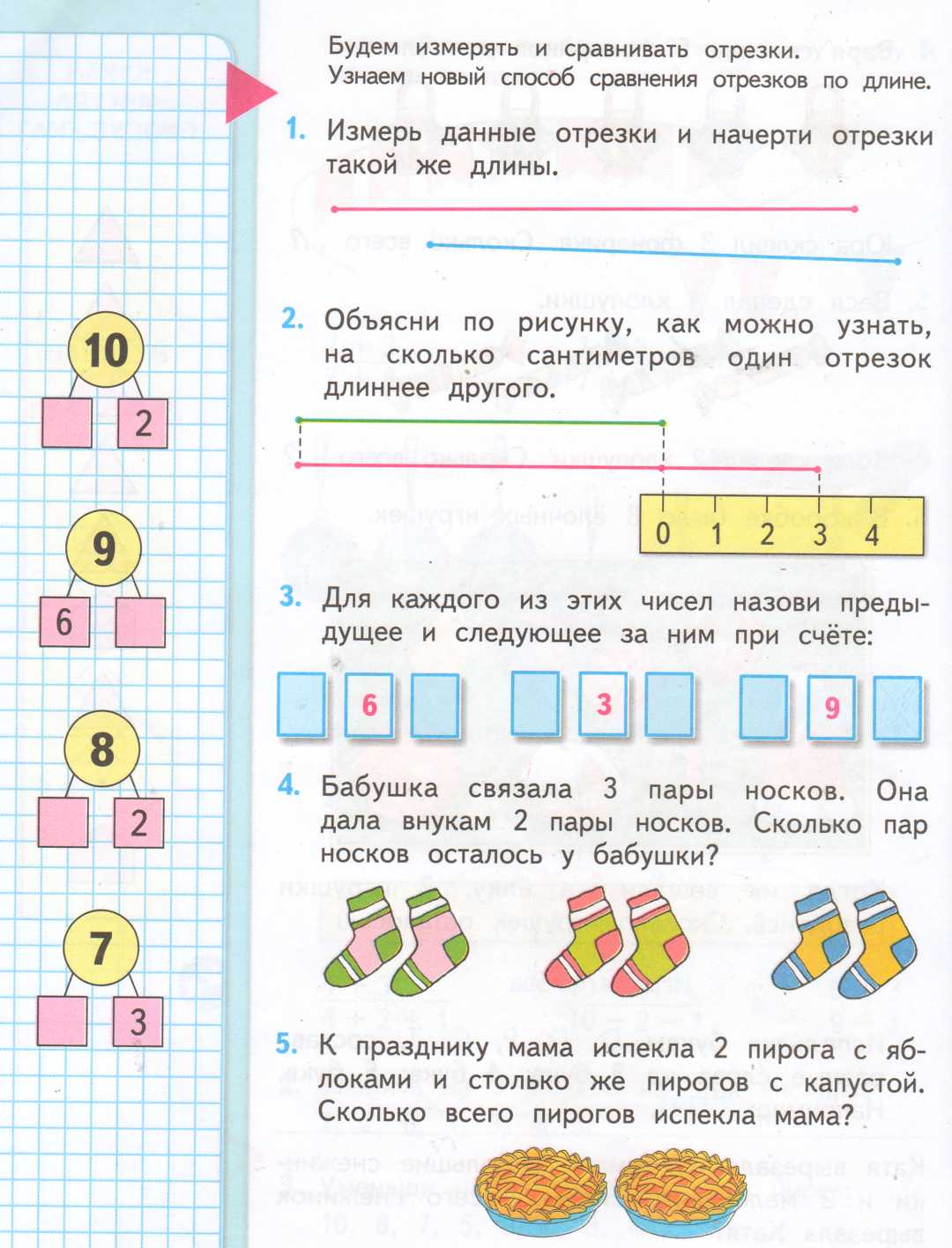 10 см
9 см
8 см
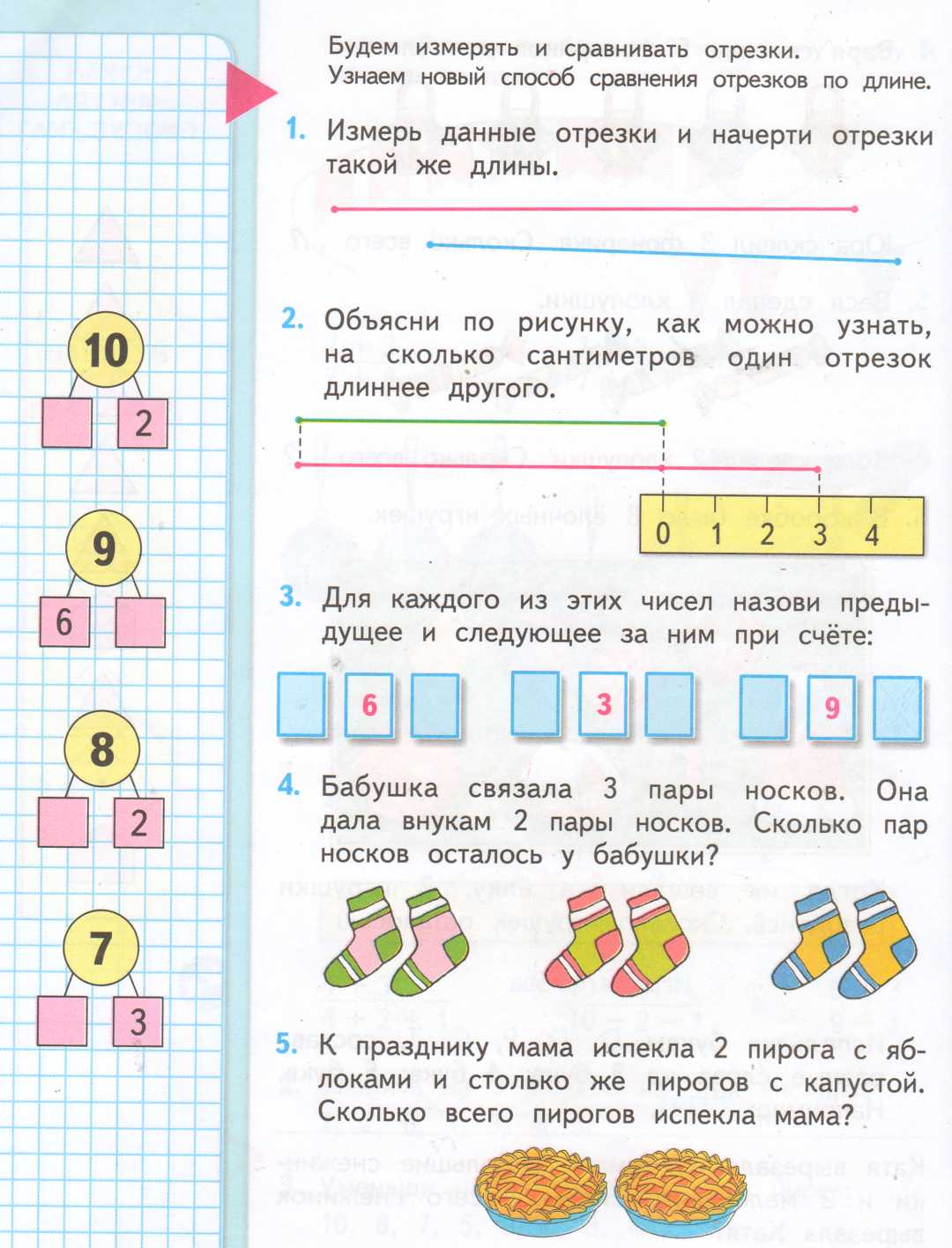 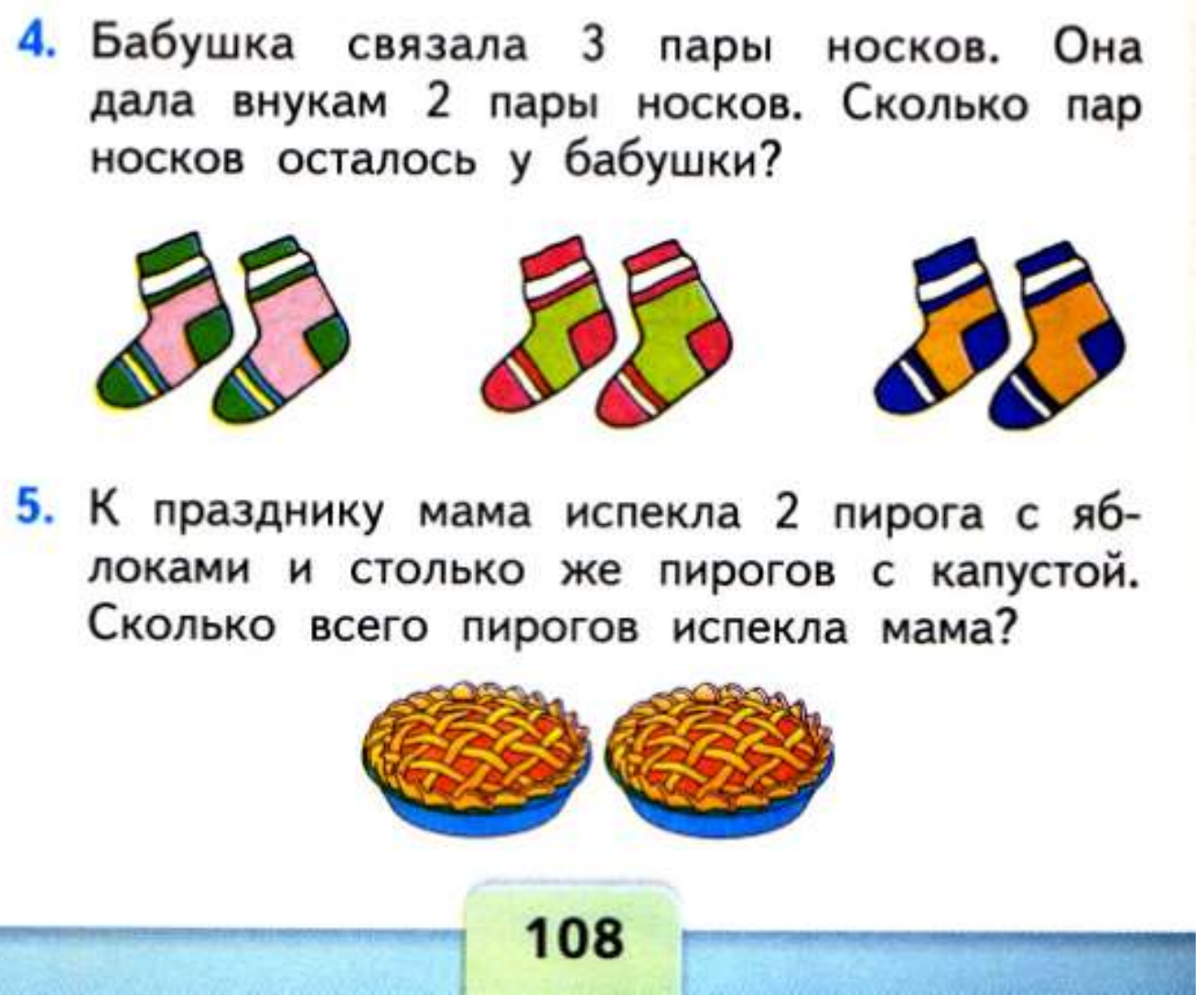 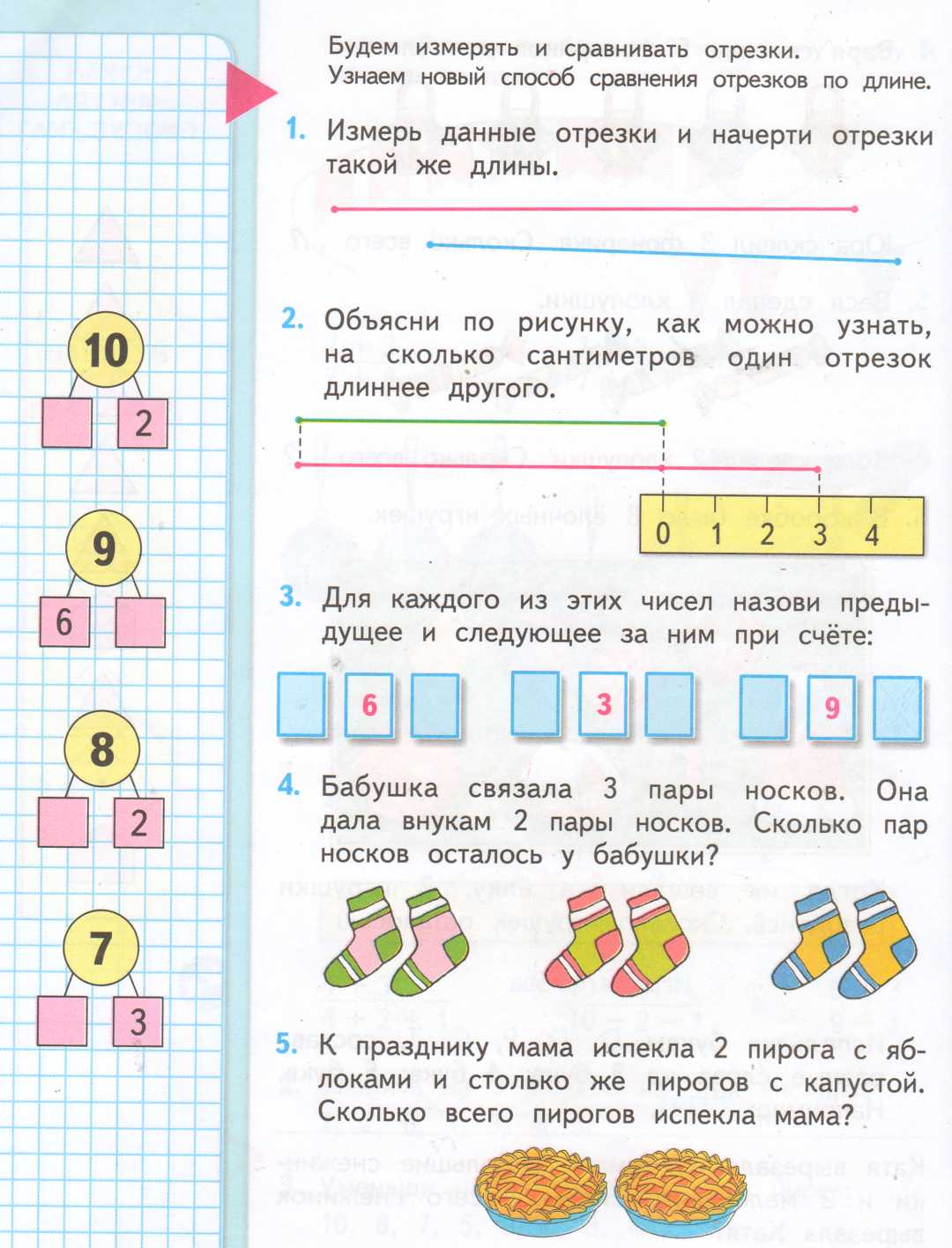 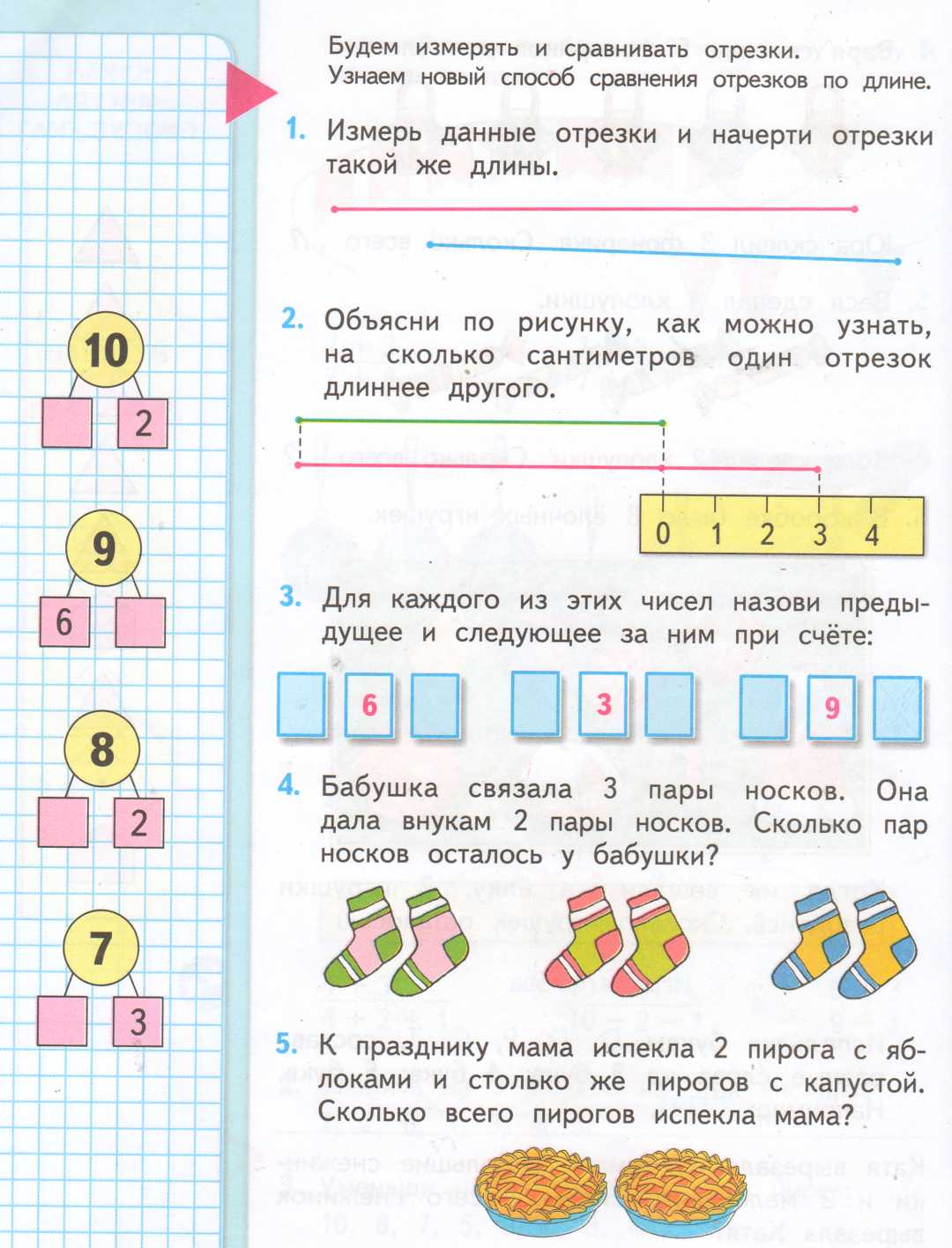 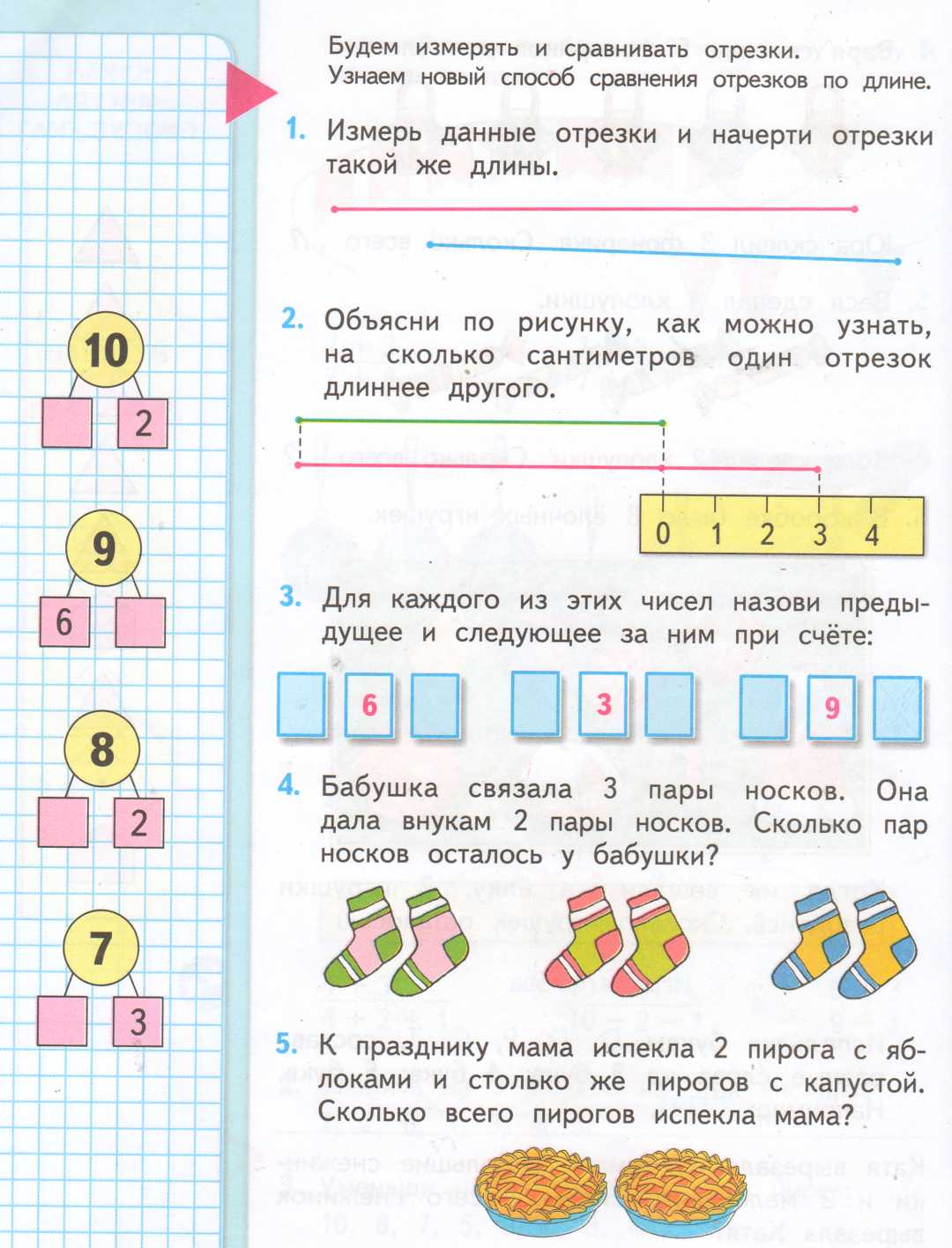 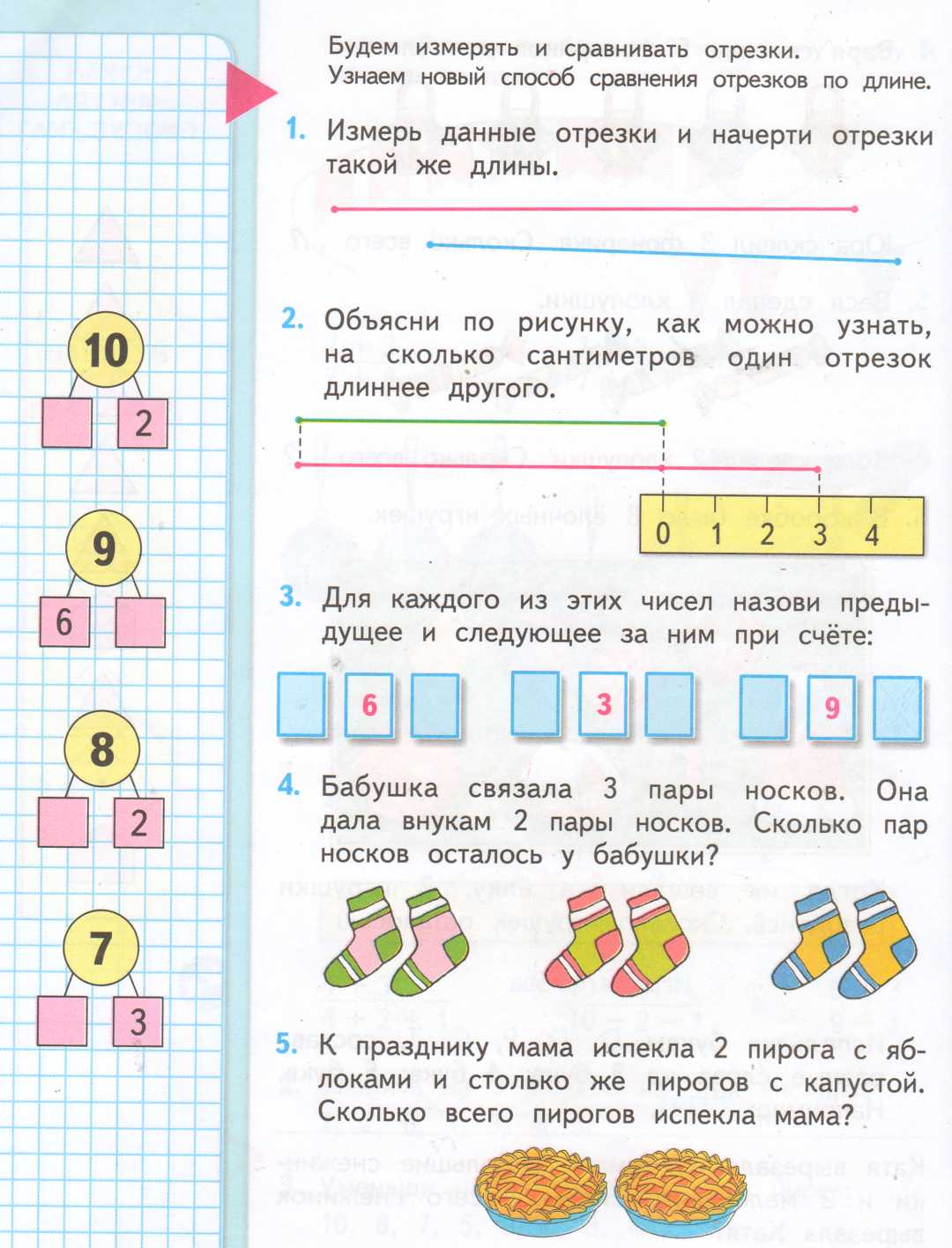 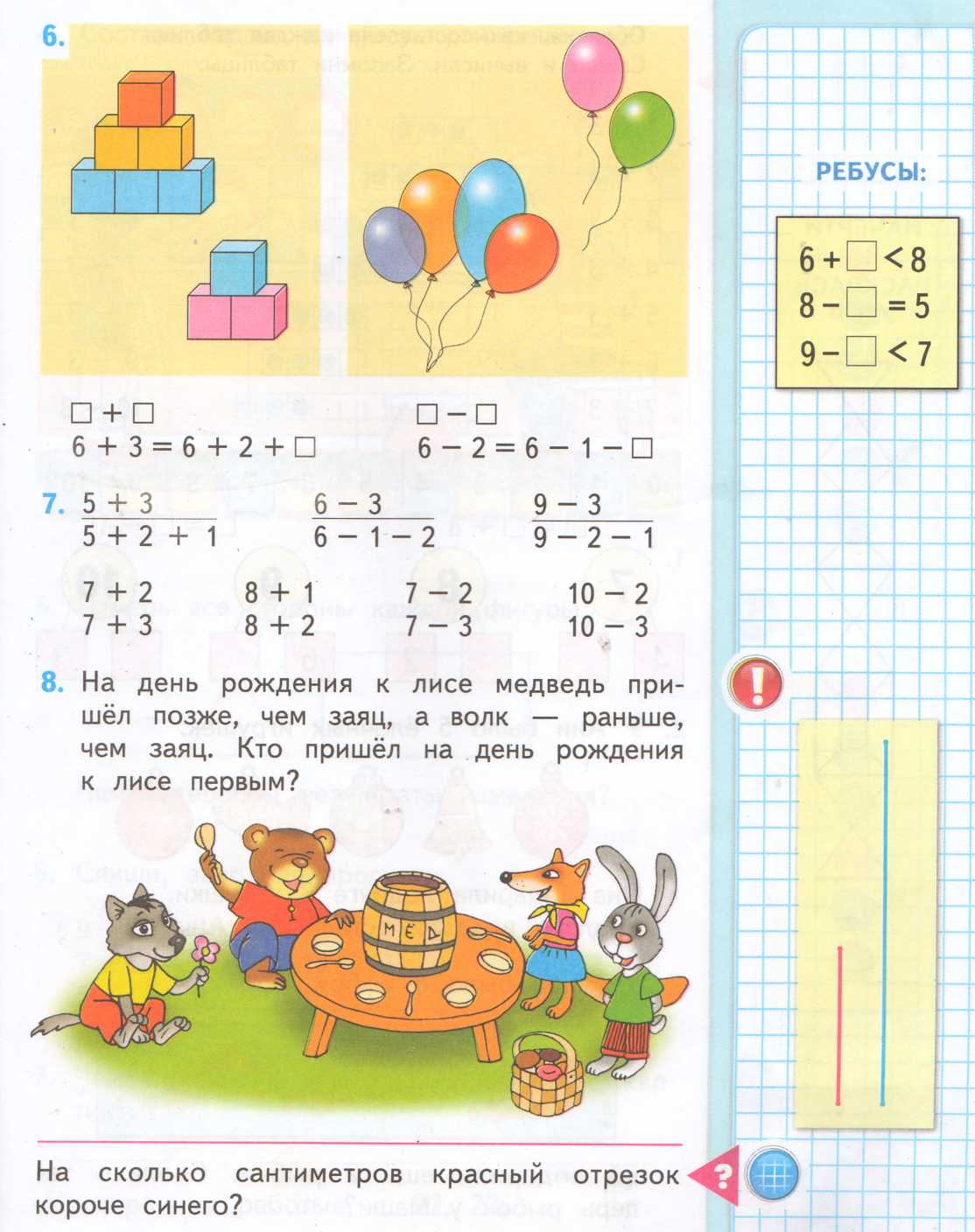 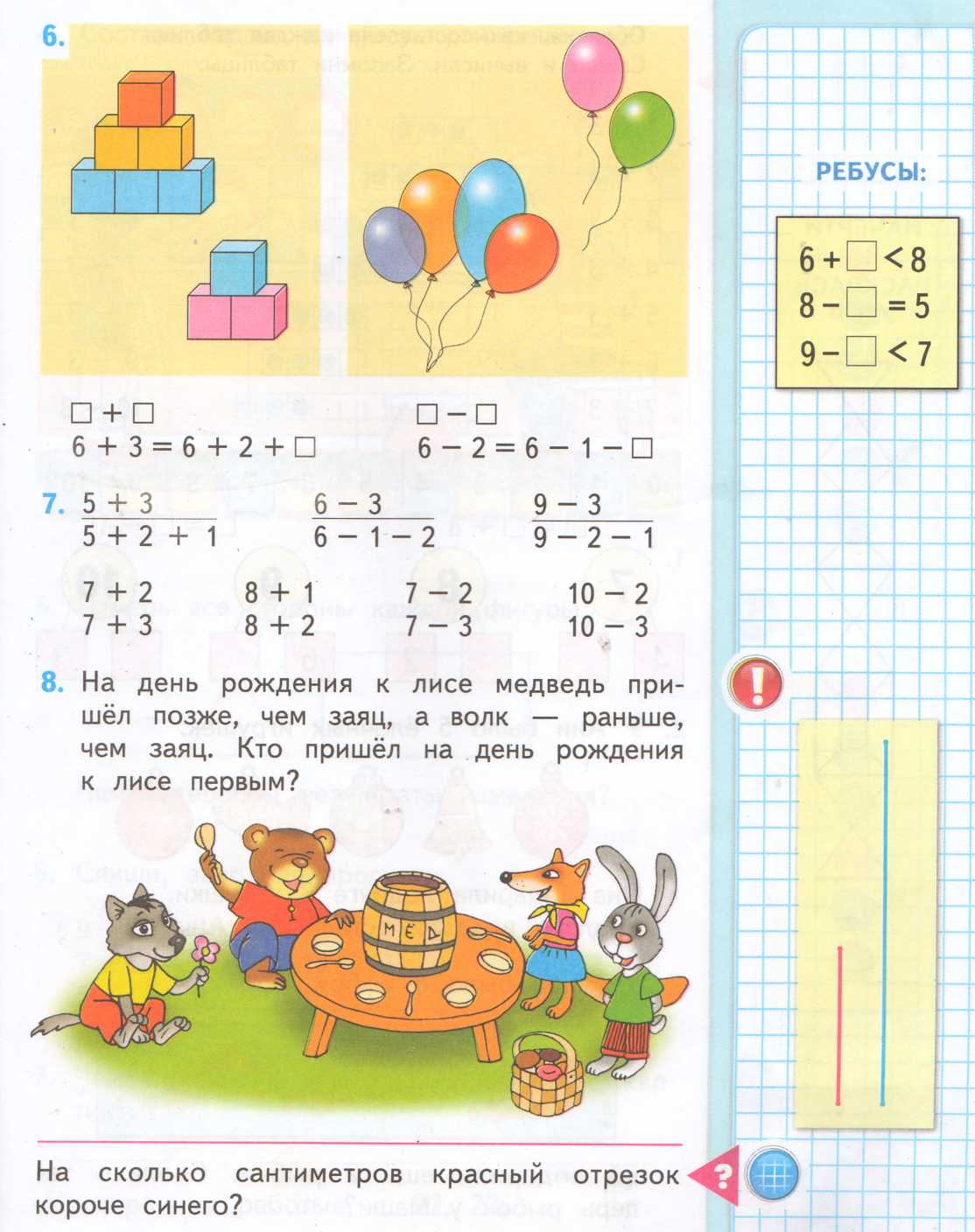 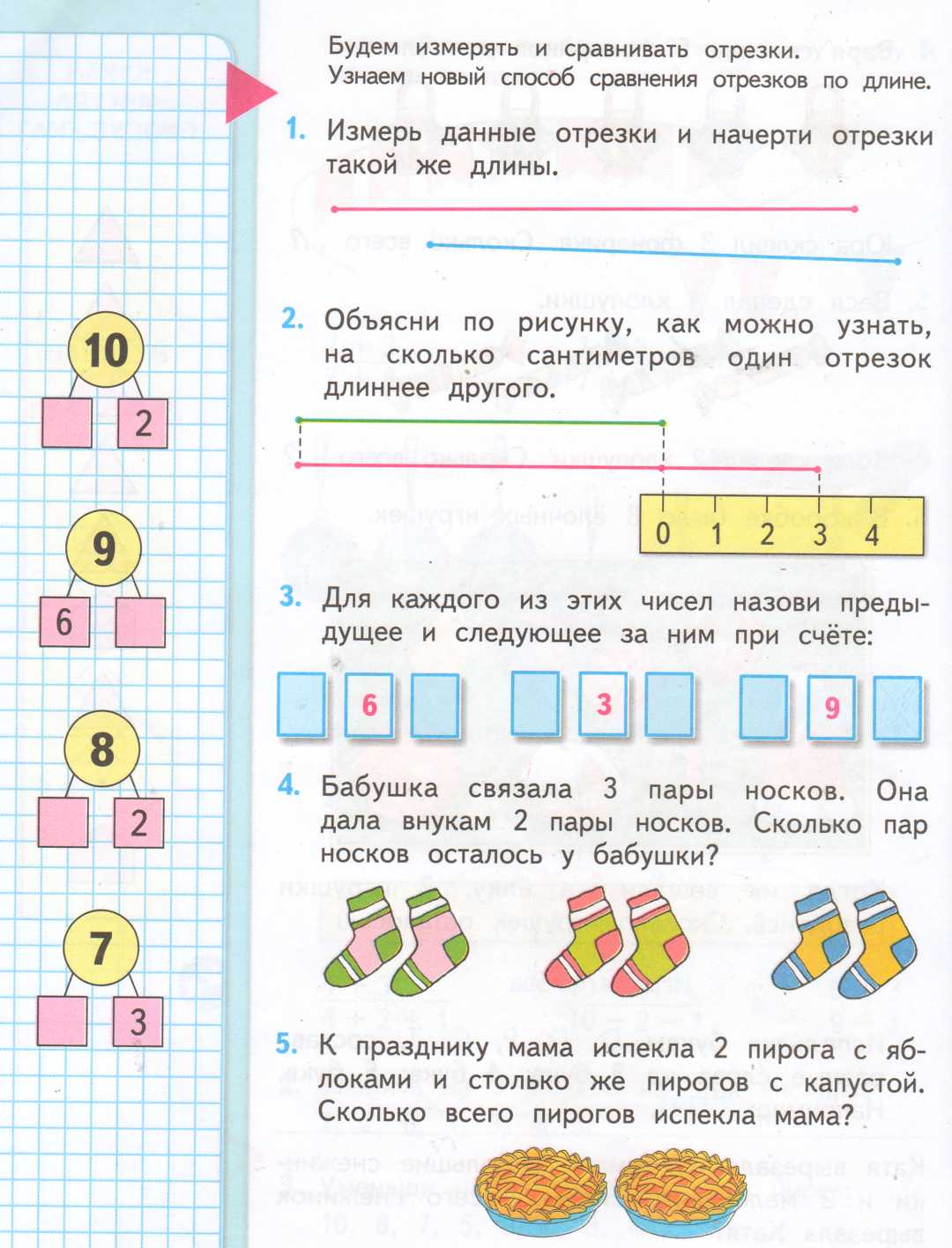